Бухгалтерський облік на підприємстві
Бухгалтерський о́блік — процес виявлення, вимірювання, реєстрації, накопичення, узагальнення, зберігання та передачі інформації про діяльність підприємства зовнішнім та внутрішнім користувачам для прийняття рішень
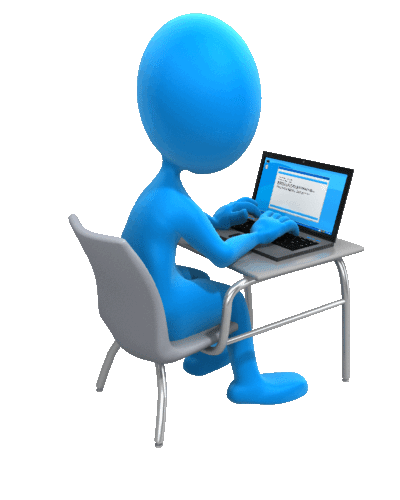 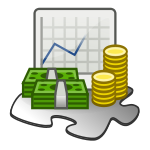 Принципи бухгалтерського обліку — правила, яким слід керуватися при вимірюванні, оцінці та реєстрації господарських операцій і при відображенні їх результатів у фінансовій звітності
Бухгалтерський облік та фінансова звітність ґрунтуються на таких основних принципах:
повне висвітлення — фінансова звітність повинна містити всю інформацію про фактичні та потенційні наслідки господарських операцій та подій, здатних вплинути на рішення, що приймаються на її основі;
автономність — кожне підприємство розглядається як юридична особа, відокремлена від її власників, у зв'язку з чим особисте майно та зобов'язання власників не повинні відображатися у фінансовій звітності підприємства;
послідовність —постійне  (з  року в  рік)  застосування підприємством обраної облікової політики. Зміна облікової політики можлива лише  у  випадках, передбачених національними положеннями (стандартами)  бухгалтерського  обліку, міжнародними стандартами  фінансової звітності  та національними положеннями (стандартами)  бухгалтерського  обліку у  державному  секторі, і  повинна  бути обґрунтована та розкрита у фінансовій звітності
безперервність — оцінка активів та зобов'язань підприємства здійснюється виходячи з припущення, що його діяльність буде тривати далі;
нарахування  — доходи   і   витрати  відображаються   в бухгалтерському   обліку  та фінансовій  звітності  в момент  їх виникнення, незалежно  від дати  надходження або сплати грошових коштів;
превалювання сутності над формою — операції обліковуються відповідно до їх сутності, а не лише виходячи з юридичної форми;
єдиний грошовий вимірник — вимірювання та узагальнення всіх господарських операцій підприємства у його фінансовій звітності здійснюються в єдиній грошовій одиниці;
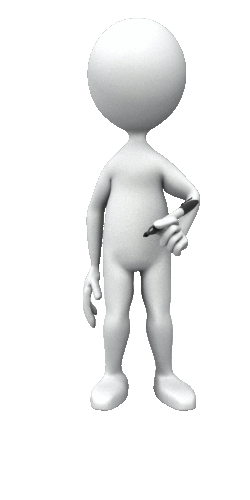 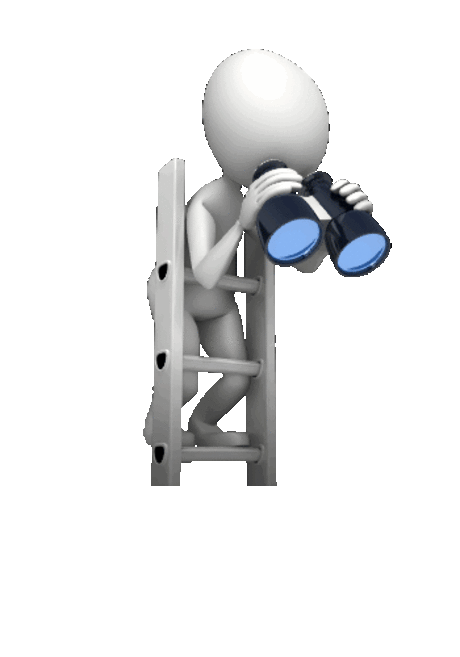 Метод бухгалтерського обліку — це сукупність конкретно-емпіричних методичних прийомів відображення обігу капіталу в процесі нагромадження, збереження та використання для подальшого його зростання.
Метод бухгалтерського обліку включає наступні елементи:
документація
інвентаризація
оцінювання
калькуляція
система бухгалтерських рахунків
подвійний запис
баланс
звітність
Господарська діяльність кожного підприємства базується на раціональному використанні матеріальних і грошових ресурсів та робочого часу. 
Основне його завдання — випуск продукції чи торгівля товарами високої якості з найменшими витратами.
Основні завдання бухгалтерського обліку:
дотримання Положення про організацію бухгалтерського обліку і звітності в Україні;
облік, аналіз і перевірка інформації про господарську діяльність;
контроль за виконанням завдань виробництва щодо кількості, якості й асортименту;
контроль за зберіганням власності підприємства;
виявлення невикористаних резервів;
контроль за оплатою праці;
облік, аналіз і контроль за заощадженням і використанням коштів;
контроль за рівнем рентабельності виробництва продукції;
виявлення резервів подальшого збільшення виробництва;
забезпечення наявності первинної документації;
побудова обліку на підприємстві.
Для успішного виконання завдань, що стоять перед бухгалтерським обліком, він має відповідати певним вимогам:
порівнянності його показників з показниками плану;
своєчасності;
точності й об'єктивності показників;
повноти, чіткості, точності й достовірності;
економічності.
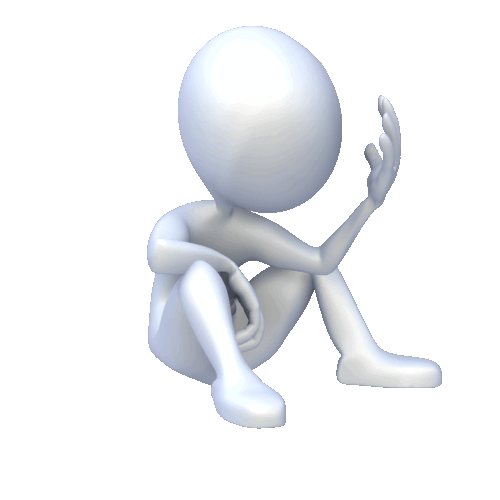 Види бухгалтерського обліку
Залежно від об'єктів обліку виділяють:
облік касових операцій
облік операцій на рахунках у банку
облік запасів
облік основних засобів
облік власного капіталу
облік доходів
тощо
Залежно від ступеню деталізації інформації виділяють:
аналітичний облік
синтетичний облік
Залежно від суб'єктів обліку виділяють:
фінансовий облік
управлінський облік
податковий облік
статистичний облік
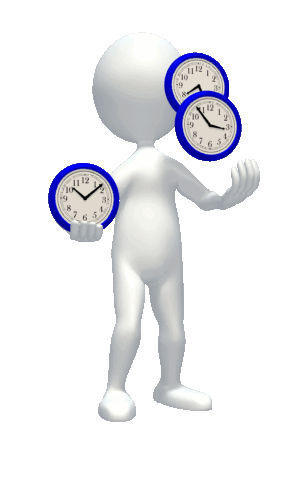 В обліку застосовують різні вимірники для відображення господарських засобів і процесів, що здійснюються на підприємстві, а також їх кількісних та якісних характеристик.

Облікові вимірники застосовують для оцінювання ефективності господарських операцій за кількісними та вартісними критеріями в бізнес-плані та державній фінансовій і статистичній звітності. Облікові вимірники поділяють на натуральні, трудові та грошові.
Натуральні вимірники застосовують для отримання інформації про господарські засоби та процеси в їх натуральному вираженні (через масу, об'єм, площу). їх застосовують для обліку тільки однорідних об'єктів.
Трудові вимірники використовують для визначення кількості витраченої праці в одиницях робочого часу (хвилинах, годинах, днях, місяцях, роках). За допомогою трудових вимірників можна узагальнювати й порівнювати різнорідні величини.
Грошові вимірники застосовують для узагальненого відображення наявності та руху засобів підприємства, джерел їх формування, господарських процесів і результатів діяльності в єдиному грошовому вираженні (з метою планування та обліку процесів виробництва і обігу, визначення фінансових результатів підприємства).
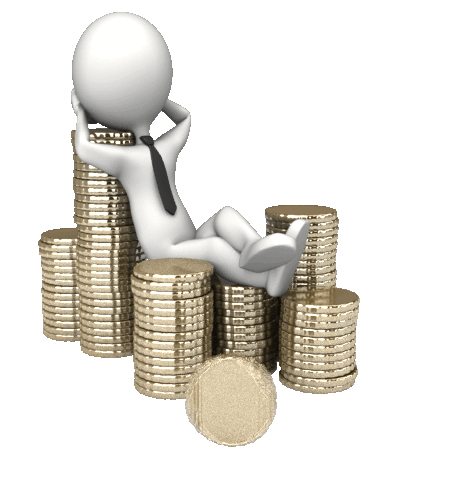 Дякую за увагу!